Congenital and Acquired Hemolytic Anemias
Ellis J. Neufeld MD, PhD
Disclosure Information
Ellis J. Neufeld MD, PhD

Research Funding: 	Agios Pharmaceuticals
Advisory Board: 		Agios Pharmaceuticals
Hemolytic Anemia
Increased destruction of erythrocytes
Compensatory increase in erythrocyte production
Etiology
Membrane disorders
“Inside job”:  
E.g. enzymopathies, hemoglobinopathies
“Outside job:”   extrinsic factors
Antibodies, Toxins, Mechanical Destruction, Hypersplenism, DIC, TTP, and other micro- and macro vascular anemia
Normal red cell physiology in 7 slides
Overall function
Structure
Membrane cytoskeleton
Metabolism
Glycolysis, pentose-phosphate shunt and 2,3 DPG
Hemoglobin function
Red Cells
Biconcave disc with diameter of 7.5 mm; 
Efficient transport vehicle for oxygen exchange; requires healthy hemoglobin
Shape also allows deformability as the erythrocytes move through capillaries; requires healthy membranes
Normal life span  100-120 days
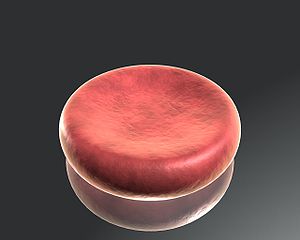 Source: Rogeriopfm; http://commons.wikimedia.org/wiki/File:Red_blood_cell_on_glass.jpg#file
– used in accordance with Wikimedia license provisions
Red Cell Structure grossly oversimplified
Cell membrane
Lipid bilayer (phospholipids, cholesterol esters), with many other components, e.g. glycolipids,  intrinsic and PI-linked membrane proteins
Anchored to cytoskeleton by specific abundant transmembrane proteins
Band 3 and glycophorins A, B, and C
Cytoskeleton
Spectrin, Ankyrin, actin, and a relatively small handful of additional proteins with specific interactions
Hemoglobin 
Everything else – Enzymes, electrolytes
Red Cell Membrane
Cytoskeletal scaffold on the inner surface of the erythrocyte

Spectrin tetramers form a horizontal lattice structure with actin

Spectrin tetramers are linked by ankyrin to the integral membrane protein Band 3

Protein 4.1 binds to glycophorin C and beta spectrin to increased the affinity of spectrin-actin binding
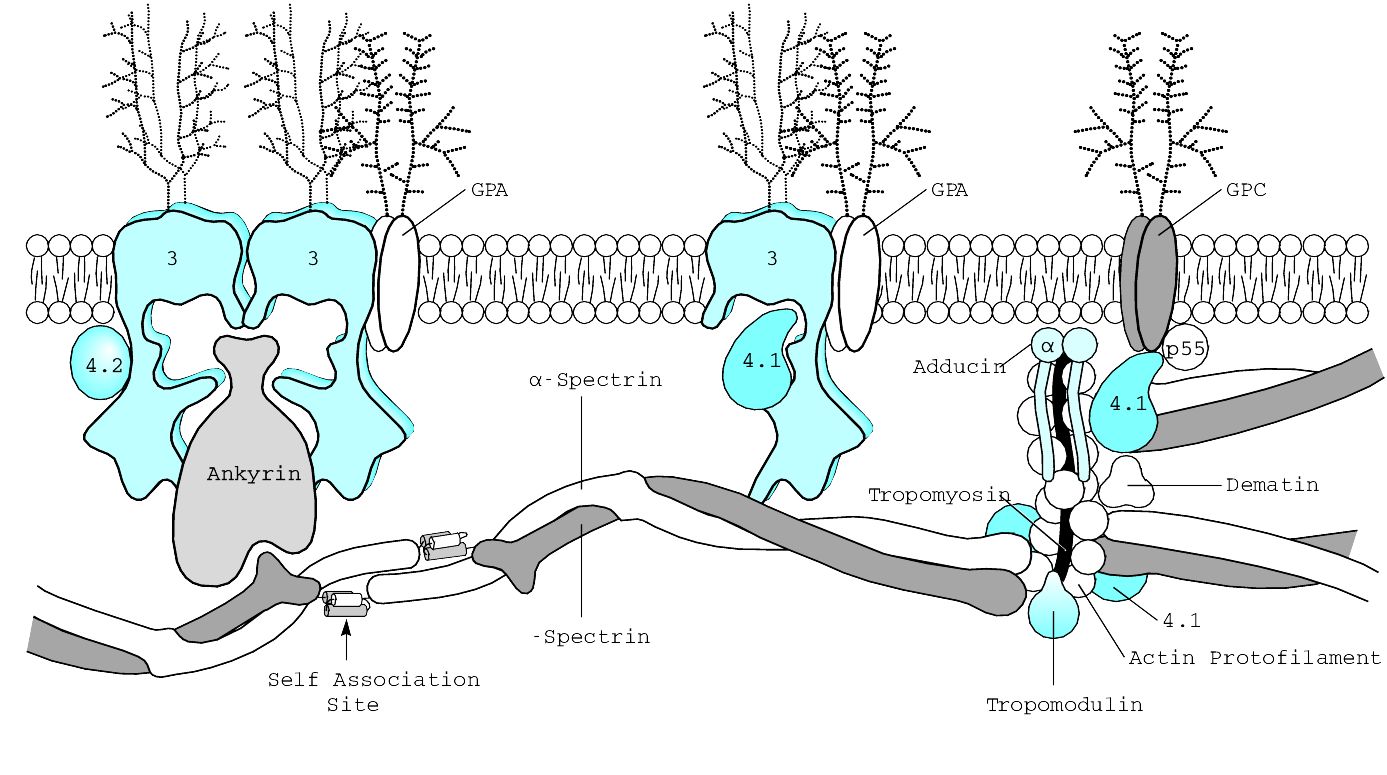 Vertical interactions – ankyrin to band 3
Horizontal interactions – spectrin and attachments
Red Cell Metabolism grossly oversimplified
No nucleus, mitochondria or ribosomes so RBC depends on anaerobic metabolism
Requires a continuous supply of glucose for energy 
Energy needs and enzymatic activities decline with red cell age
Energy supplied by glycolysis and used to:
Maintain membrane shape and cationic balance
Prevent oxidative damage (provide reducing equivalents as glutathione)
Provide 2,3-Bisphosphoglycerate (BPG, also called 2,3 DPG)
Maintain hemoglobin in functional, reduced form
Glucose
Hexokinase
G6P

   F6P

F1-6DP

DHAP +G3P

1,3DPG

   3PG

   2PG

   PEP

 Pyruvate

 Lactate
Hexose to pentose Monophosphate Shunt produces NADPH and reduced glutathione
Glucose phosphate isomerase
G6PD
Met Hb Reduction
Triose phosphate isomerase (TPI)
Rapoport-Luebering Shunt produces 2,3DPG
Phosphoglycerate kinase (PGK)
Anaerobic Glycolysis (Embden-Myerhof Pathway)
Net result 2 mols ATP/ mol glucose
Pyruvate kinase
Hemoglobin and oxygen binding
Hb-O2 Dissociation Curve
Uniquely designed for the transport of O2 from the lung to the tissues
Oxygen dissociation curve is sigmoidal
100% saturated at pO2 of 95 mm Hg (lungs)
75% saturated at pO2 of 40 mm Hg (in the tissues)
Right shift – increased O2 release (decreased oxygen affinity)
Decreased pH, increased temp, increased 2,3 DPG
Left shift – decreased O2 release (increased oxygen affinity)
Increased pH, decreased temp, decreased 2,3 DPG
100
75
Percent O2 Saturation
50
25
25        50         75       100
            pO2 (mm Hg)
Variable Clinical Presentation of Hemolytic Anemia
Pallor 
Aplastic crisis as a special case
Icterus, jaundice
As anemia becomes very severe, often less icterus because less bilirubin per amount of time
Fatigue
Splenomegaly
Gallstones
Dark urine
Extravascular vs Intravascular Hemolysis
* In autoimmune hemolysis
Red Cell Inclusions
Red Cell Membrane Disorders
Hereditary Spherocytosis
Most common cause of non-immune hemolytic anemia
Autosomal dominant transmission ~ 2/3 of total*
25-30% sporadic mutations without family history
Autosomal “recessive” cases often more severe*. Often possible to detect some abnormalities in at least one parent, other may be silent. 
Loss of membrane surface area relative to intracellular volume  spheres and decreased deformability. Membrane insufficiently tacked to cytoskeleton because of defects in vertical membrane interactions*
Abnormalities of spectrin and/or ankyrin, and less commonly Protein 4.2 or Band 3*
Clinical Manifestations of HS*
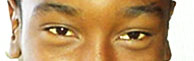 Hemolytic anemia
Degree of anemia varies with different mutations
At least 25% with compensated hemolysis and no anemia
Pallor, fatigue
Jaundice
Neonatal jaundice in first 24 hours of life
Exacerbation of anemia during newborn nadir is very common (>7 days to 1-2 months)
Splenomegaly
Gallstones
Positive family history (not always!)
May present with parvovirus-associated aplasia*
Post splenectomy  - 
sepsis risk definite*; - perhaps less after partial splenectomy              
thrombosis risk suspected
Hemolysis ameliorated or eliminated 
Gallstone risk reduced (reduced less after partial splenectomy)
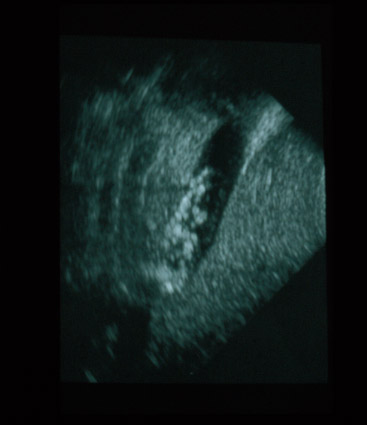 Laboratory Manifestations of HS
Spherocytes on peripheral blood smear (ideally surrounded by cells with central pallor)
Reticulocytosis
Increased incubated osmotic fragility
Negative DAT
Increased MCHC > 36% due to relative cellular dehydration
Increased bilirubin, LDH (may be subtle)
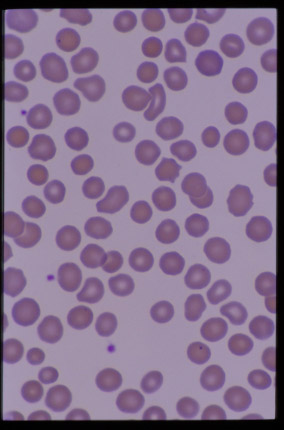 (Incubated) Osmotic Fragility Testing*
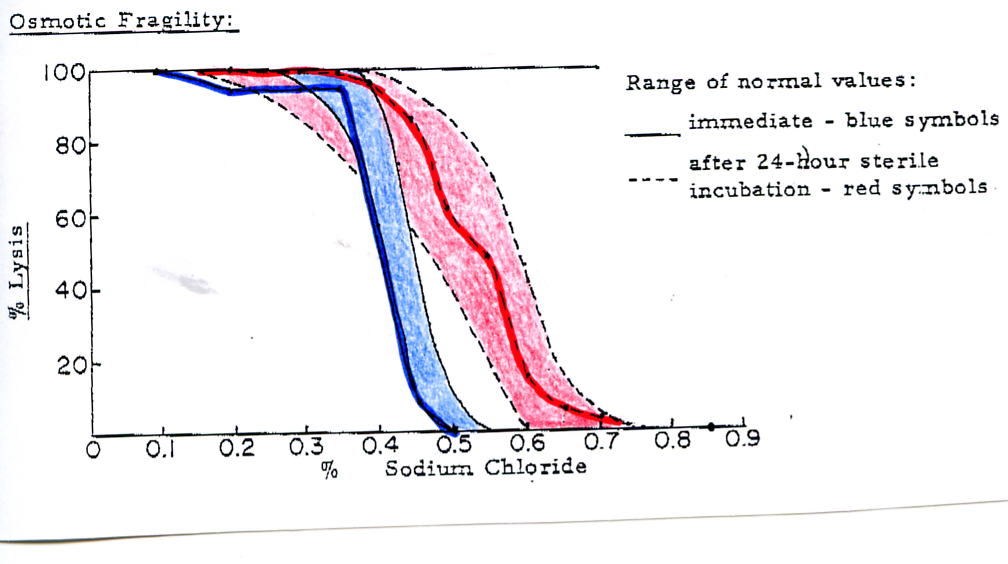 Red cells are incubated in varying concentrations of saline (0 – 0.9%)
“immediate” vs overnight
With  salinity, cells take on water and lyse
Normal cells around 0.5%
HS cells at higher NaCl concentrations 
Degree of hemolysis is detected by spectrophotometry
Fetal cells can be relatively resistant, so test is imperfectly reliable in neonates.
 Normal saline
water
Normal OF
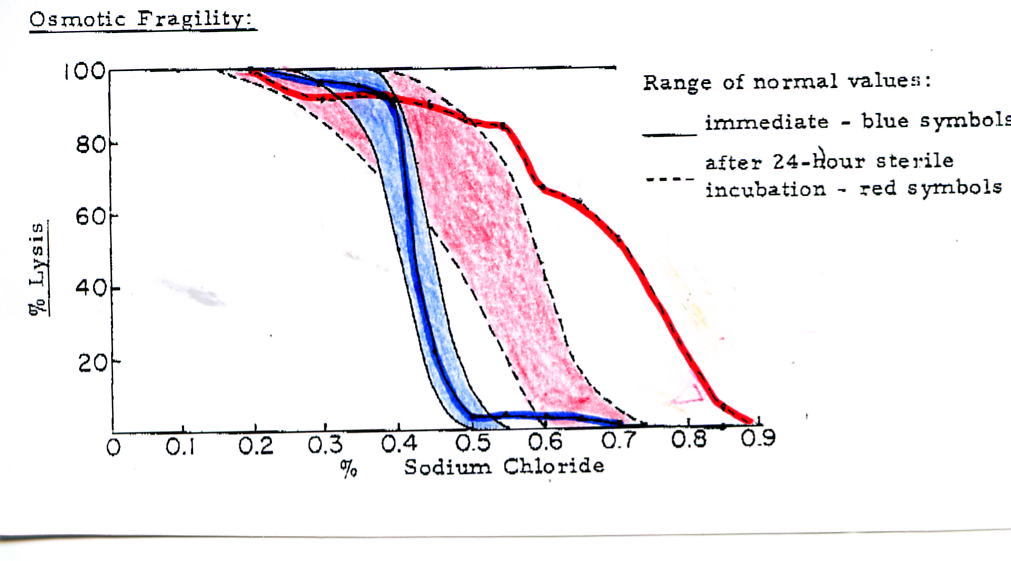 Increased Sensitivity to Lysis in HS
Watch out, variability among labs
In your speaker’s hospital, the lab  presents this curve as the mirror image from the prior slide. 

Both ways leave a lot to be desired.
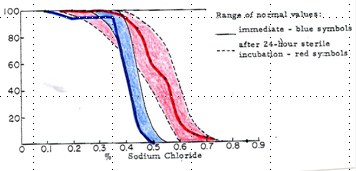  Normal saline
Water
Hereditary Elliptocytosis
HE with elliptical, cigar-shaped RBCs (>25%) 
Most asymptomatic (e.g. non-hemolytic) *, but some have significant hemolytic anemia, esp. with a second “silent” allele. 
Most common cause is abnormal spectrin* heterodimer association (cytoskeletal lateral interactions)
Inherited in autosomal dominant pattern*, but significant clinical variability, even within the same kindred
Southeast Asian Ovalocytosis (SAO) is a variant with rigid, hyperstable cells, caused by mutation in Band 3; confers some malaria protection*
Splenectomy ameliorates anemia in HE severe cases, but does not change cell shape. *
Hereditary Pyropoikilocytosis (HPP)
Rare cause of severe hemolytic anemia
Smear with bizarre RBC shapes similar to findings after thermal burn
MCV 55 – 74 fL
Strong association with HE ~ 1/3 have family members with HE
Many HPP pts have severe hemolysis in childhood, then typical HE later in life*
Spectrin abnormality is most common membrane abnormality – e.g. severe, recessive/compound heterozygous hereditary elliptocytosis is the most common kind of HPP*
Hereditary Stomatocytosis Syndromes
RBCs with “mouth-shaped” (stoma) area of central pallor
Associated with altered red cell cation permeability leading to changes in volume. 
Hydrocytosis (overhydrated cells)
Increased MCV, decreased MCHC
Xerocytosis (dehydrated cells) *
Increased MCHC, MCV
Contracted, spiculated cells on smear
Laboratory diagnosis by assessing cation leak overnight
Marked increased risk of thrombosis after splenectomy
Differential diagnosis of stomatocytes: acute ethanol intoxication, liver disease, Rh null disease, Tangier disease
Red cell morphologies
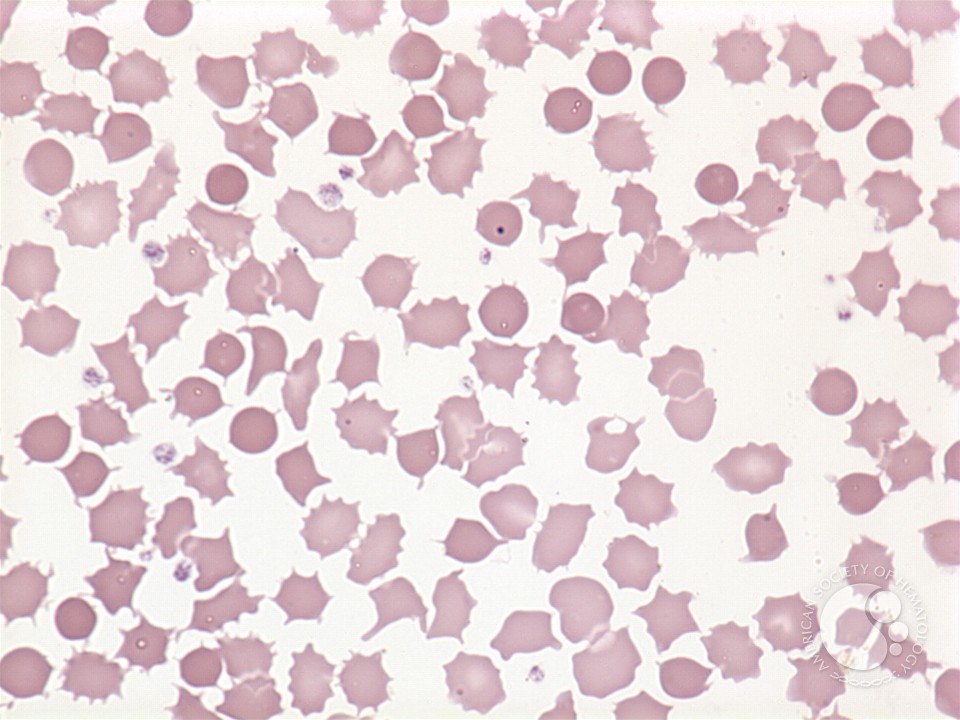 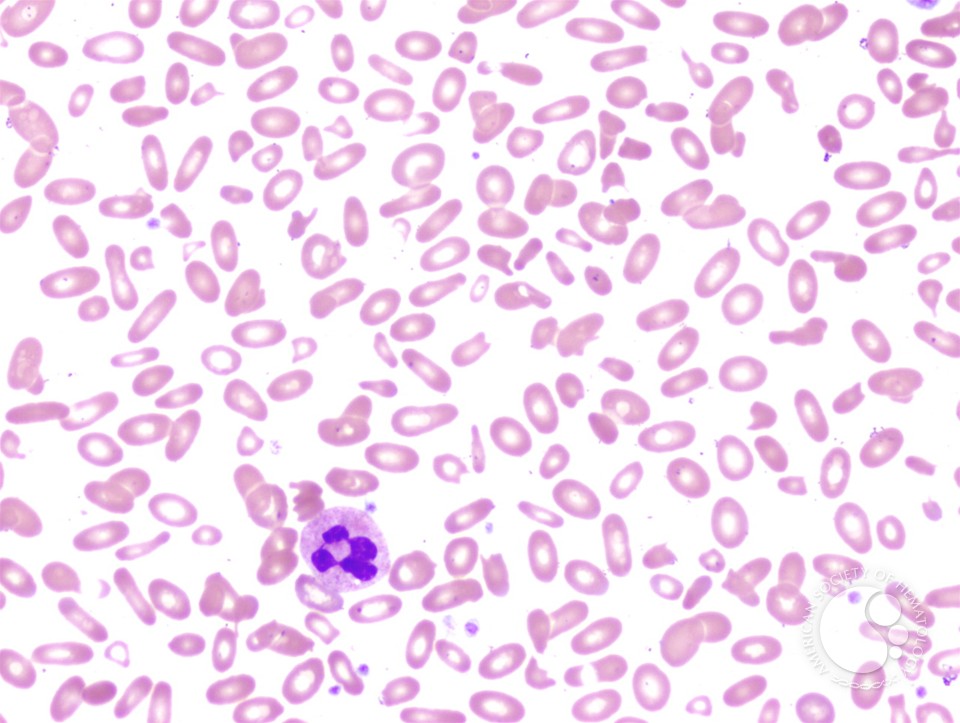 Symptomatic elliptocytosis/HPP in an adult
acanthocytosis
Rh Null Phenotype – rare!
Absent or markedly reduced Rh expression on RBCs (n.b. not the same as Rh-)
Associated with mild to moderate, compensated hemolytic anemia*
Stomatocytes on peripheral smear may be related to altered RBC permeability to K+
HbF levels often elevated
Red Cell Enzyme Disorders
RBC Enzyme Disorders
RBC enzymes are important for: 
Energy production through glycolysis and the pentose phosphate shunt
Maintaining cation gradient
Protecting from oxidative damage
Production of 2,3 DPG
Maintenance of ferrous 2+ heme iron
Nucleotide salvage
Abnormalities result in diverse phenotypes, both hematologic and non-hematologic
Pentose phosphate pathway defect: G6PD Deficiency
Most common red cell enzymopathy >>108  humans affected
 X linked inheritance*. Most common variant in persons of African descent (A-) is subtly unstable*. New cells have sufficient enzyme for most stress.
More severe in Mediterranean and Chinese forms.  
Decreased production of NADPH: inability to maintain reduced glutathione levels 
Hemolysis occurs in response to oxidative stresses* such as infections, drugs, fava beans (“favism”), naphthalene (moth balls) 
Anemia may be low grade and chronic (CNSHA) or acute after exposure to oxidant*
Denatured hemoglobin seen as Heinz bodies on blood smear; also with “blister cells” on smear*
Reticulocytes have 5X higher G6PD: assay after resolution of hemolytic crisis
Frequent cause of intermittent jaundice*.
Pyruvate Kinase Deficiency
Clinical features* as would be expected for congenital hemolytic anemia.
Reduction in ATP production, with loss of membrane stability, water loss, cell shrinkage, and hemolysis*, but smear can be bland
Autosomal recessive inheritance. * Virtually every patient is compound heterozygote or has partial enzyme activity if homozygous.* Common among the Amish. 
Increased shunting through Rapaport-Luebering shunt resulting in increased 2,3 DPG production
This increased 2,3 DPG facilitates O2 release from hemoglobin to the tissues and partially compensates for anemia*
Unlike HS and some other hemolytic states, reticulocytosis can be markedly pronounced after splenectomy* with moderate amelioration of anemia; risk of gallstones persist*. 
Retics have more mitochondria which aids survival post splenectomy
Transfusion-dependence is not rare in PK deficiency. Splenectomy may improve both un-transfused and transfused hemoglobin. 
Laboratory confirmation may require testing with substrates at low (non-saturating) concentrations (“Km mutants), or nowadays, sequencing.
PK Deficiency Peripheral Blood Smear
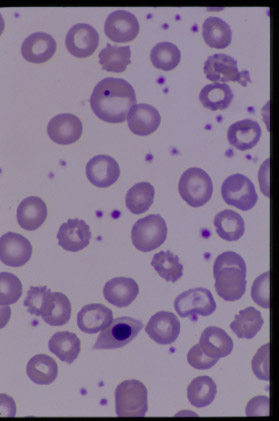 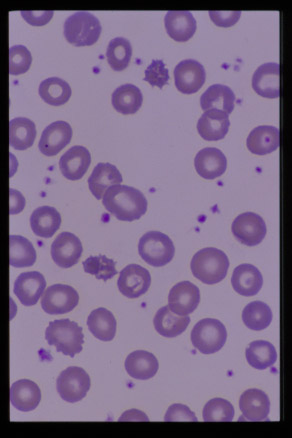 Other Enzymopathies
Triose Phosphate Isomerase (TPI) Deficiency
A rare autosomal recessive enzymopathy
Associated with progressive neuromuscular dysfunction*, increased susceptibility to infection, and cardiomyopathy
Most patients die by 5-6 years of age
Phosphoglycerate Kinase (PGK) Deficiency
X linked disorder*
May also have associated neurologic abnormalities or myopathy
Pyrimidine 5’-Nucleotidase Deficiency
Responsible for nucleotide salvage
Associated with basophilic stippling on peripheral smear*
Aldolase A deficiency 
Combined hemolysis and myopathy. 
Biochemical hallmark: elevated serum CK without concomitant elevation in aldolase.
Hemoglobin Disorders
Most hemoglobinopathies covered by Dr. Quinn in his lecture
Unstable Hemoglobins
Most are autosomal dominant mutations that alter the solubility of hemoglobin in the red cell
Most lead to alterations in tertiary or quaternary structure of hemoglobin
Heinz bodies present in RBCs with supravital stain and lead to extravascular hemolysis and ineffective erythropoiesis
May see abnormal “smeared” band on electrophoresis but severely unstable globins may not be found in peripheral blood. 
Examples include:
Hb Zurich with increased affinity for CO
Hb Köln 
Hb g Poole is an unstable gamma chain variant*
Hb Indianapolis – too unstable to find in peripheral blood.
Methemoglobinemia: pathophysiology
Normal heme group is in Fe2+ (ferrous) state which can combine with oxygen to form oxyhemoglobin
When Hgb is oxidized it becomes Fe3+ (ferric) heme or methemoglobin
The result of methemoglobinemia is increased O2 affinity and poor tissue oxygen delivery
Oxygen dissociation curve left shifted
Methemoglobinemia - Etiology
Acquired causes
Drugs such as lidocaine, pyridium, 
Aniline dyes, other toxins, e.g. bluing *
Nitrates or nitrites (well water *, whippets)
Congenital causes
Hb M variants - AD transmission; consider in cyanotic infants * (with brown blood)
NADH MetHb Reductase * Deficiency (Cytochrome b5 reductase) – autosomal recessive.
Methemoglobinemia Clinical Presentation
Cyanosis with MetHb levels > 10 - 15%
May be “blue” before other symptoms occur
Normal PaO2, but reduced O2 sats by oximetry
As MetHb levels increase > 40-50%, cardiopulmonary and neurological symptoms develop
Infants particularly vulnerable – "bluing" for diapers; diarrhea
Classic chocolate brown color of blood 
Does not become red with oxygen exposure
Treatment:  Remove inciting agent, administer oxygen, methylene blue to increase reduction of MetHb
Methylene Blue contraindicated with G6PD deficiency*
Extrinsic and Acquired Causes of Hemolytic Anemia
Immune mediated hemolysis
Mechanical Destruction
Microangiopathic Hemolytic Anemia (MAHA)
DIC, TTP, HUS: garroting of red cells on fibrin strands
Drug Induced Hemolysis, e.g. alpha methyl dopa
Thermal Burns
Toxins
Hypersplenism
Complement Mediated Destruction
Paroxysmal Nocturnal Hemoglobinuria – a special case
Neonatal Alloimmune Hemolytic Anemia (Erythroblastosis Fetalis or HDN)
Transplacental passage of maternal alloantibody directed against fetal antigens, leading to hemolysis of fetal RBCs with clinical syndrome of : 
anemia, hyperbilirubinemia, risks of hydrops fetalis, kernicterus *
leading cause of kernicterus and key cause of cerebral palsy before 1950s  
May be due to Rh incompatibility (including Cc, Ee, ABO incompat., or other blood groups (Kell, Duffy, etc)
Feto-maternal hemorrhage leads to maternal immune response
May occur spontaneously or following amniocentesis, trauma, abortions, external cephalic version
Pearls * of alloimmune hemolytic anemia
ABO incompatibility decreases risk of primary Rh allosensitization – maybe due to rapid cell clearance?
Sensitization by maternal fetal hemorrhage probably most common.  Outside resource-rich natinos, mismatched transfusions of girls/young women are a major cause. 
 Kell, Rh cause severe HDN, as they are expressed early * on fetal red cells.  Lewis antibodies never cause HDN, the antigens are not red cell intrinsic *. 
Definitions of mild, moderate, severe hemolysis, indications for early exchange in extensive tables in N&O. 
Consider alloimmune HDN to minor antigens in multiparous deliveries with +DAT and no ABO/Rh setup.
Rh Hemolytic Disease
Rh is the most immunogenic of blood groups
Hemolysis does not occur with first pregnancy
Alloimmunization does occur with first pregnancy
Laboratory findings: 
Infant’s Direct Antiglobulin Test (DAT) will be positive
Maternal antibody screen will be positive for a paternal antigen she lacks; sometimes with extremely high titers.  
Smear with NRBCs, polychromasia, but not usually spherocytes (RBCs don’t exit spleen)
Prevention * : RhIgG (Anti-D as RhoGam or WinRho) is given to Rh- mothers to prevent alloimmunization
Given at 28 weeks, at delivery, and after any invasive procedure (amniocentesis, chorionic villus sampling, version)
Direct Antiglobulin Test
RBCs
Antibodies on surface of RBCs
Anti human IgG
“Coombs reagent”
Detects antibodies present on the surface of RBCs in vivo
  Addition of anti human IgG leads to agglutination of RBCs in vitro
ABO Incompatibility
Isohemagglutinins are naturally occurring antibodies
Typically IgM, but only IgG can cross placenta
Can occur in the first pregnancy
“ABO Set up” with Group O mom and Group A or B infant (20% of pregnancies, but only 2% affected by HDN)
DAT is usually positive (may be weak)
Peripheral smear with polychromasia, NRBCs, spherocytes
ABO antigens not expressed in early fetal RBCs, thus ABO HDN is not usually severe
Warm Reactive Autoimmune Hemolytic Anemia (AIHA)
IgG mediated
Extravascular clearance primarily via the reticuloendothelial system (spleen)*
May be idiopathic or associated with SLE, lymphoid malignancies, immunodeficiency *, Evans syndrome
Antibodies usually against “common” antigens
DAT positive (IgG + C3)
Treatment:  Steroids, splenectomy, other immunosuppressive drugs, + IVIG, transfusion with least incompatible blood *
AIHA Peripheral Blood Smears
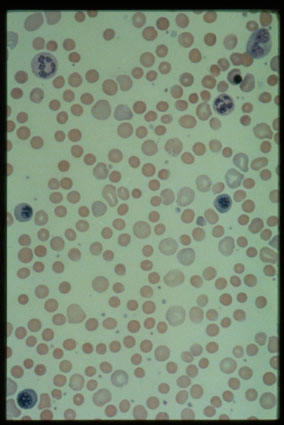 Cold Agglutinin Disease
IgM mediated
IgM-RBC immune complex forms at 4C
Activates complement when warmed centrally
Often react with I/i blood group system*
Can be associated with Mycoplasma, EBV *
DAT + for C3, thus intravascular lysis
Treatment *:  Keep patient warm, supportive therapy, plasmapheresis for severe disease
Use blood warmer! If hemolysis worsens with transfusion, consider tx washed cells to reduce amount of complement provided.
IgG vs IgM mediated hemolysis
Distinguishing AIHA from HS*:  DAT, family history, acquired vs congenital; 
NON-distinguishing features: spherocytes, Osmotic fragility, and the confusing 
Situation of negative standard DAT requiring super-sensitive methods.
Paroxysmal Cold Hemoglobinuria (PCH)
Acute illness, often after viral URI
Inciting infections include measles, mumps, varicella,  syphilis, Mycoplasma
Caused by cold reactive IgG (Donath Landsteiner Antibody) of anti-P specificity that leads to intravascular hemolysis
Antibody binds in the periphery (cold), lysis at central temperatures (fixes C'). * 
Donath-Landsteiner test: 
Keep sample warm until plasma separated*
Incubate at 4C, then measure lysis at 37C
Typically self limited illness in days to weeks
Treatment:  Supportive care – steroids and splenectomy not usually helpful since intravascular, complement mediated lysis; pheresis much less effective than for IgM.
Red cell fragmentation disorders *
Microangiopathic Hemolytic Anemia (MAHA)
Shearing of red cells (schistocytes)
May also see spherocytes on smear
May occur with vasculitic disorders, burns, DIC, post stem cell transplantation (TTP), pregnancy, drugs including cocaine, cyclosporine A, tacrolimus 
Other RBC shearing 
	congenital heart disease (especially after surgery with a rough suture line or residual high-pressure-gradient jet).
Drug-induced hemolytic anemia*
Often immunological – ABP content:specify mechanisms 
Haptenized red cell proteins (Penicillins) *
Bystander*immunological -antibodies to drugs adsorbed to RBC
Often drug metabolites, not parent drug * 
Common current culprits: Piperacillin (including Zosyn), Cefotetan, ceftriaxone
Generally detected as drug-dependent DAT
Distinguish from immunomodulatory drugs which cause AIHA and are independent of antibody (Tacrolimus, fludarabine)
Distinguish from non-specific + DAT after IVIG
Much less common than drug related ITP or neutropenia
Thrombotic Thrombocytopenia Purpura (TTP)
“Classical Pentad” of fever, MAHA, thrombocytopenia, renal dysfunction, and neurological changes. Not all seen in modern cases. 
Abnormal von Willebrand factor cleaving protease encoded by ADAMTS13 gene
Very large MW vWF multimers present
Lead to microvascular fibrin deposition
Platelet trapping leads to thrombocytopenia
Microangiopathic schistocytic hemolytic anemia
May be congenital absence of enzyme  OR autoantibody to the vWF cleaving protease
Assays for ADAMTS13 activity and antibodies are evolving, have slow turnaround, and still not perfect for directing care. 
Treatment:  Plasmapheresis or FFP infusions with steroids or other immunosuppression for refractory patients; current trials of rituximab and agents to block VW:platelet interactions
Toxins and external causes of hemolysis
Clostridium sepsis 
Phospholipases result in red cell membrane loss and spherocytes
Occurs in ill patients – smear or automated cell count findings consistent with spherocytes may be the first clue for an ICU patient with ischemic injuries to bowel or extremities. 
Brown Recluse spider bite*
Some snake and other venoms due to phospholipases*
Wilson’s disease*
Copper toxicity to red cells must be considered in a patient with unexplained liver disease and new hemolysis. 
Cu and ceruloplasmin levels should be obtained immediately in this clinical scenario, as irreversible hepatic disease may follow shortly on heels of overt hemolysis in patients not yet diagnosed. 
Burns – may have acquired spherocytic or HPP-like anemia *
Paroxysmal Nocturnal Hemoglobinuria
Acquired, clonal stem cell disorder (why does this clone take over?)
Cells sensitive to complement mediated hemolysis
Lack of GPI linked proteins
Somatic PIG-A gene mutation (X linked)
Clinical manifestations include:
Hemoglobinuria due to intravascular hemolysis and consequent NO clearance*
Other symptoms include abdominal pain, dysphagia, erectile dysfunction
Thrombosis, particularly in intraabdominal and cerebral veins*
Pancytopenia/PNH clones in marrow failure discussed elsewhere in course. 
Increased risk of developing leukemia
Laboratory testing:
Ham’s test (acidified serum lysis test)
Flow cytometric analysis for CD55 and/or CD59 and leukocyte PI-linked proteins
Treatment with eculizumab  to block complement-mediated lysis has revolutionized treatment
Management of Congenital Hemolytic Anemia
Observe growth, development
Determine baseline hemoglobin/retics
Follow for splenomegaly
Educate family regarding risks for gallstones, parvovirus B19 aplastic crisis
Folate supplementation (especially if severe) *, but folate now provided in many enriched foods since 1997 * (so we now rarely prescribe in mild-moderate cases)
Erythrocyte transfusions, intermittent vs chronic
Splenectomy – partial or total, laparoscopic
Cholecystectomy if symptomatic gallstones
HS is a special case, in that hemolysis is essentially eliminated by splenectomy*.
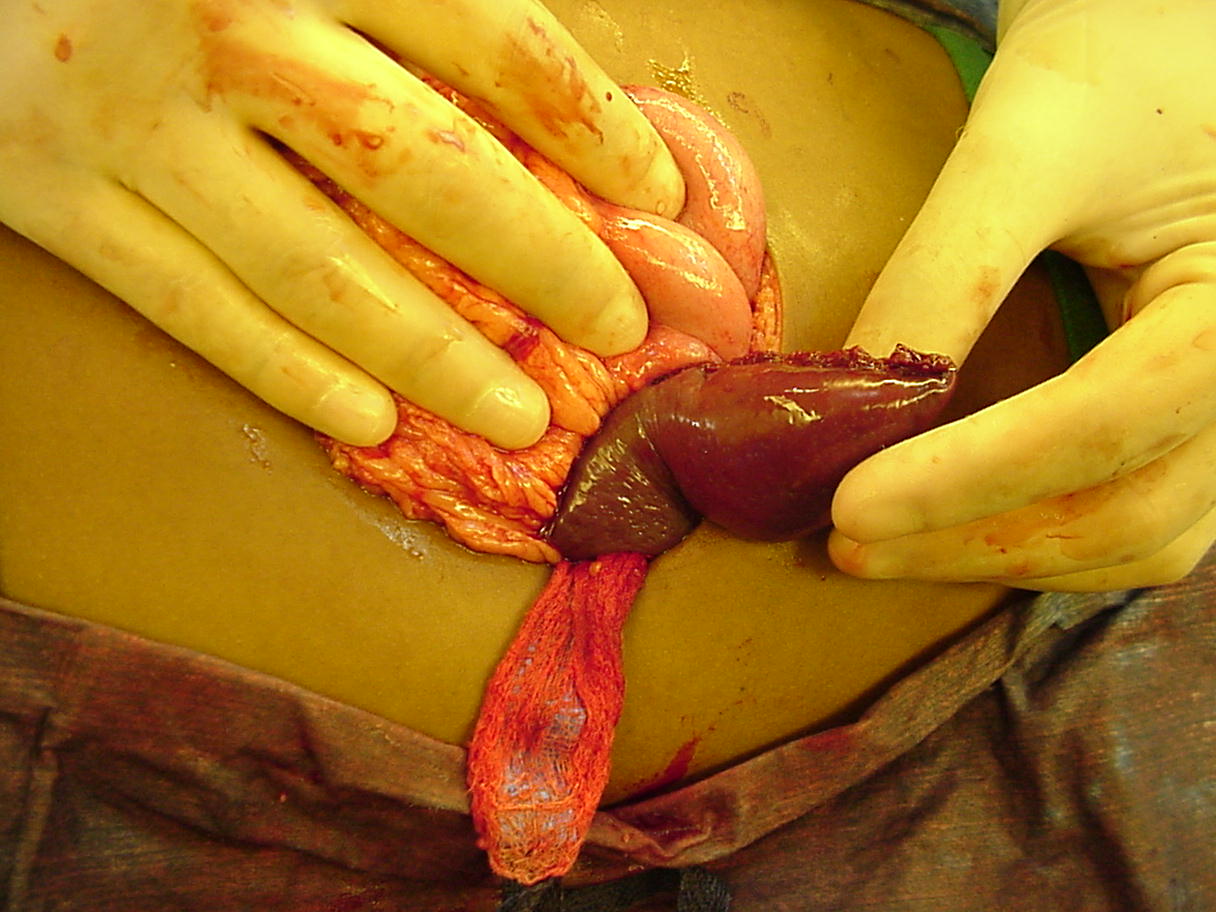 Intraoperative photograph of partial splenectomy used with permission of Dr. Henry Rice, Pediatric Surgery, Duke Children’s Hospital
Indications for Splenectomy
Controversy re: need for and timing of splenectomy
Splenectomy typically leads to marked improvement in RBC survival and laboratory parameters
Risk of gallstones is reduced (but not gone, except most HS)
Complications include local infection, bleeding, postsplenectomy sepsis, thrombosis, cardiovascular disease, pulmonary HTN
Pneumococcal, meningococcal vaccines preop
Indications:  growth failure, skeletal changes, transfusion dependence, massive splenomegaly
REFERENCES
Nathan and Orkin: Hematology of Infancy and Childhood, 8th ed, W.B. Saunders Company, Philadelphia, PA. 2014. 
Gallagher PG. Red Cell Membrane Disorders, American Society of Hematology Education Book, Hematology 2005:13-18.
Van Wijk R, van Solinge WW.  The energy-less red blood cell is lost:  erythrocyte enzyme abnormalities of glycolysis, Blood 2005;106:4034-4042. 
Prchal JT, Gregg XT.  Red Cell Enzymes, American Society of Hematology Education Book, Hematology 2005:19-23.